Bild von Gerd Altmann auf Pixabay
Mittendrin in der Geschichte – Virtual Reality an Gedenkstätten
Praktische Übung (B.A., Modul IV), SoSe 2022
Sitzung 6
Seminarplan
2
PÜ Mittendrin in der Geschichte | Sitzung 6
Plan für heute
Nachbesprechung Exkursion 2 
Termine VR-Erfahrung
Start Produktionsphase
Erklärung
Gruppenbildung 
World Café
3
PÜ Mittendrin in der Geschichte | Sitzung 6
[Speaker Notes: Wer bei Exkursion 2 nicht da war, bitte wegen Ersatzleistung melden]
Nachbesprechung Exkursion 2
Was könnte man in VR (besser) umsetzen?
Idee: Rekonstruktionen eines Raumes in VR, da im Gebäude die Räume nicht mehr im ursprünglichen Zustand sind
Probleme der Barrierefreiheit könnten überwunden werden  Zugänglichkeit
Alles spielt sich an den Wänden ab, das ist über 360°-Aufnahmen schlecht sichtbar
Ergänzung zur Führung, nicht Ersatz

Visualisierung
Rekonstruktion der Räume
Barrierefreiheit, Zugänglichkeit
Idee: interaktive Infotafeln, da 360°-Aufnahmen Grenzen haben  Zusatzinformationen
Grenzen VR: eingeschränkte Sinneswahrnehmung (kein Geruch, Haptik), kein Austausch in Gruppen möglich, Authentizität/Aura/Wirkung?
Chance: Mehrsprachigkeit

 Physischer Ort hat höheren Wert für Erkundung? Wie müsste VR beschaffen sein, damit sie Mehrwert bietet?
4
PÜ Mittendrin in der Geschichte | Sitzung 6
 Physischer Ort hat höheren Wert für Erkundung? Wie müsste VR beschaffen sein, damit sie Mehrwert bietet?
VR weniger geeignet, besser AR?  Ergänzung der Tour vor Ort durch AR/App (aktuelle Zusatzinformationen, Einblendung von Quellen)
Gedenkstätte bietet wenig Ausstellungsstücke  Rekonstruktion mit AR/VR
Zugänglichkeit zu Räumen, die in Führung nicht zugänglich sind
Alternative Führung (unterschiedliche Themenschwerpunkte)
NS-Dok: Keller = eher Gedenkort, obere Etagen = eher Lernort
VR für Lernort geeignet, nicht für Gedenken
Bildung vs. Entertainment?
Ort der Rezeption: vor Ort oder zuhause?
5
PÜ Mittendrin in der Geschichte | Sitzung 6
Termine VR-Erfahrung
6
PÜ Mittendrin in der Geschichte | Sitzung 6
Start Produktionsphase
Ziel/Arbeitsauftrag: Inhaltliche Aufbereitung eines Bereiches der Gedenkstättenräume
Erstellung von Text-, Bild-, Video-, Audiodateien
Unterstützung durch Storyboard 
Materialien: 360°-Aufnahmen, Materialien der Ausstellung, das Internet, …
Tool zur technischen Umsetzung: H5P, ggf. Tool der BUW
Zeitplanung:
7
PÜ Mittendrin in der Geschichte | Sitzung 6
Einführung Produktionsphase
Raum Besucherbuch & Fahnen
Waschbereich
Zellentrakt
Zelle 7
Doppelzelle mit Ausstellung
Gedenkraum
Innenhof
Tiefer Keller
8
PÜ Mittendrin in der Geschichte | Sitzung 6
Gruppenbildung
9
PÜ Mittendrin in der Geschichte | Sitzung 6
World Café
Zeit: 30 Minuten
10
PÜ Mittendrin in der Geschichte | Sitzung 6
To-Do List:
Zur 7. Sitzung: Reflexion ausfüllen

Zur 10. Sitzung: Storyboard – Teil 1 in der Gruppe bearbeiten
11
PÜ Mittendrin in der Geschichte | Sitzung 6
Lizenzhinweis
Kontakt

Elena Lewers, M.Ed./ M.A.
Ruhr-Universität Bochum
Fakultät für Geschichtswissenschaften
Historisches Institut
Didaktik der GeschichteUniversitätsstr. 15044801 Bochum

GA 5/57

Elena.lewers@rub.de
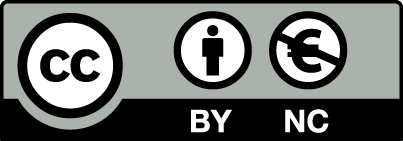 Weiternutzung ausdrücklich erlaubt: Dieses Werk und dessen Inhalte sind - sofern nicht anders angegeben - lizenziert unter CC BY-NC 4.0. Nennung wie folgt: "Präsentation: Mittendrin in der Geschichte: Virtual Reality an Gedenkstätten – Sitzung 6" von Elena Lewers.
Ausgenommen von der Lizenz sind die verwendeten Logos und das RUB-Design.
12
PÜ Mittendrin in der Geschichte | Sitzung 6